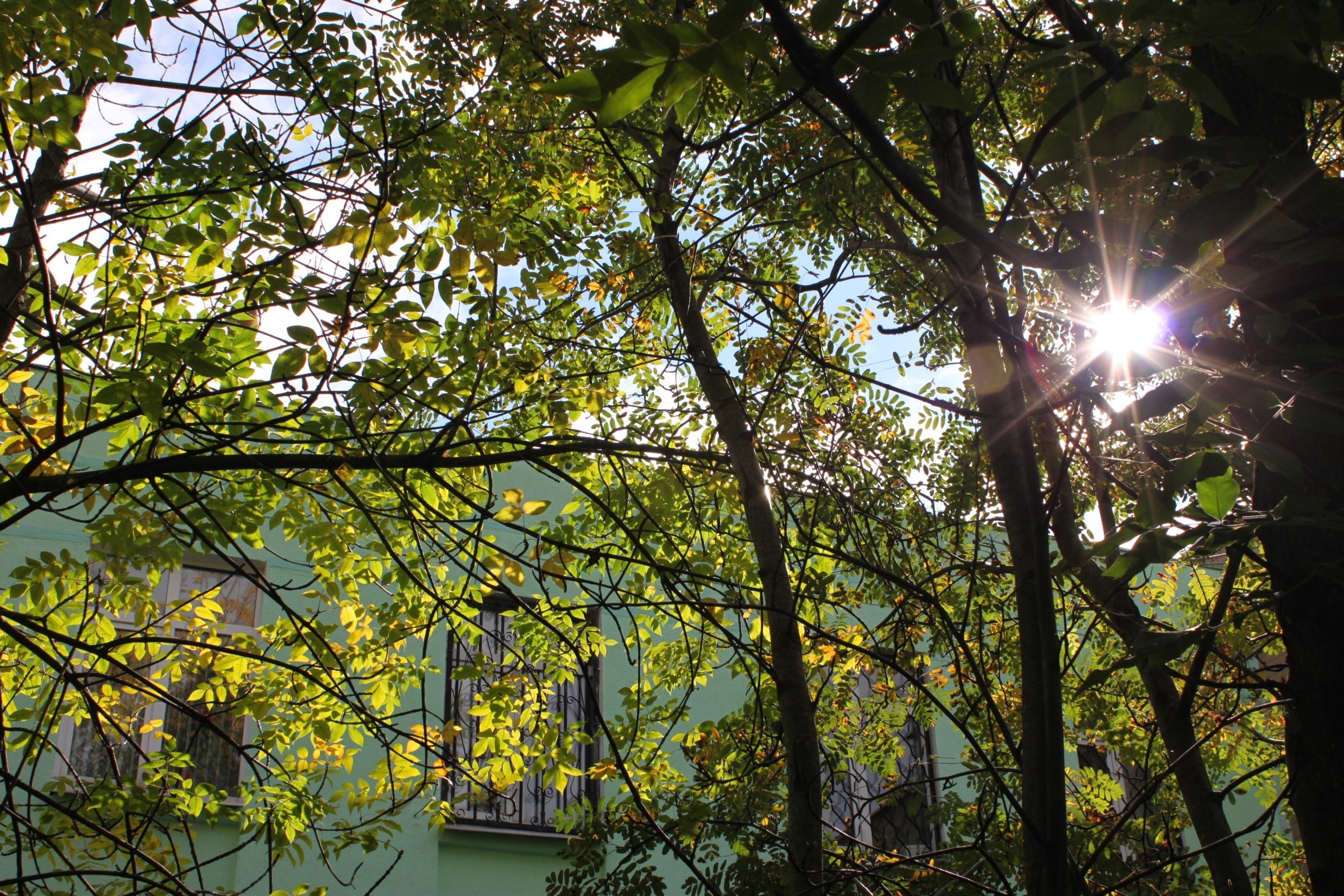 Будь природе  другом!
Проект  по  экологии            
            Старшая  группа
Воспитатель  Шкуро  Е. В.
Актуальность  проекта
Учитывая, что государство одним из приоритетных направлений ставит вопрос об охране окружающей среды, экологическая грамотность, бережное и любовное отношение к природе стали аналогом выживания человека на нашей планете. Таким образом, экологическое образование – актуальная и главная задача.
При ознакомлении детей с природой открываются возможности для эстетического, патриотического, нравственного воспитания. Общение с природой обогащает духовную сферу человека, способствует формированию положительных качеств. Проведение собственных исследований, наблюдений позволяют обобщать, анализировать и способствовать экологически грамотному, безопасному для природы и собственного здоровья поведению.
Тип  проекта – информационно -  ориентированный.

Вид  проекта – познавательно – исследовательский.

Время  работы – долгосрочный (октябрь – май).
Участники проекта:  дети  старшей  группы, родители, воспитатели.
Цель:
Формировать экологическую воспитанность дошкольников, активизировать мыслительно-поисковую деятельность детей. Создать условия, раскрывающие интеллектуальную и творческую потенциальность дошкольников, ориентированную на экологическое воспитание.
Задачи:
- прививать любовь к родной природе, подводить к пониманию ее хрупкой красоты, формировать к ней бережное отношение;
 - воспитывать любовь к Родине, расширять кругозор, передавая знания об истории, достопримечательностях и экологии родного края, села;
- познакомить детей с правилами поведения на природе, уточнить экологические запреты.
Этапы  работы
1.Подготовительный:
-   составление  плана  по  реализации  проекта;
-   разработка  системных  паутинок: «Экологическое  образование», «Направление экологической  работы  с  детьми»;
-   подбор  литературы, книг, фильмов, музыкальных  произведений, иллюстраций;
-   приобретение  материалов  для  исследовательской  деятельности.
2.  Исследовательский :-  познавательно – исследовательская     деятельность;  -реализация  мероприятий  перспективно -  тематического  планирования (тематические дни, встречи – беседы, организация  экскурсий, досугов и т.д.).
3.  Обобщающий:
-  выставка  детских  работ  по  теме;
 -  музыкально – литературная  композиция  «Давайте  сохраним природу»;
-  оформление альбома «Милый сердцу уголок»;
Мероприятия1.  Формы  работы  с  детьми:
Непосредственно – образовательная  деятельность.
Познание:
«Признаки  осени»;
«Во  саду  ли  в  огороде: овощи  и  фрукты»;
«Деревья  и  кустарники  нашего  двора»;
«Животные  в  природе  и  дома»;
Игра  «Для  чего  зайцам  нужны  волки  и  лисы?»;
«Куда  улетают  птицы?»;
«Лес – это  богатство. Правила  поведения  в  лесу»;
-    «Цветущая  весна»,
Художественное  творчество:
-  Рисование  на  тему  «Картинка про лето», «Осенний  лес»,  «Зима»,  «Рисование  узора  из  снежинок»,
«Большие  и  маленькие  ели»,  «Красивое развесистое дерево зимой», «Пришла  весна,  прилетели  птицы», «Лесные  ягоды», «Цветут  сады».
-  Аппликация – «На  лесной  полянке  выросли  грибы», «Огурцы  и  помидоры лежат на тарелке», «Блюдо с  фруктами  и  ягодами», «Красивые  рыбки  в  аквариуме», «Цветы в вазе»,
«Весенний  ковёр».
-  Лепка  фруктов, цветка, зайчика, «Щенок», птиц, индюка, «Белочка  грызёт  орешки»,
Коммуникация:

-  Рассматривание  картины  
И. Левитана  «Берёзовая  роща»;
Рассказ  по  картине 
 И. Левитана  «Золотая  осень»;
-  Рассматривание  и  описание  картины  И. Шишкина  «Рожь»;
-  Составление  рассказа  по  картине  В. М. Васнецова  «Богатыри»;
Рассказ  по  картине  
И. И. Шишкина  «Зима»;
Рассказ  по  картине  
А. К. Саврасова  «Грачи  прилетели»;
-  Рассматривание  картины 
К. Ф. Юона  «Русская  зима».
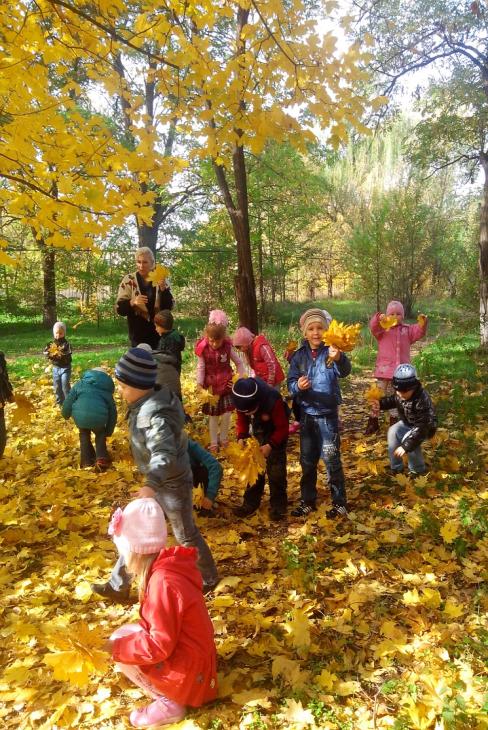 Чтение  художественной литературы:
Е. Трутнева  «Улетает  лето», «Улетает  осень»;
В. Чаплин  «Белка»;
Н. Телешов  «Крупеничка»;
И. Суриков  «Вот  моя  деревня»;
С. Есенин  «Берёза»;
Ненецкая  сказка  «Кукушка»;
Русская  народная  сказка  «Заяц – хваста»;
Г. Снегирёв  «Пингвиний  пляж»;
И. Белоусова  «Весенняя  гостья»;
К. Паустовский  «Кот – ворюга»;
Р. Киплинг  «Слонёнок».
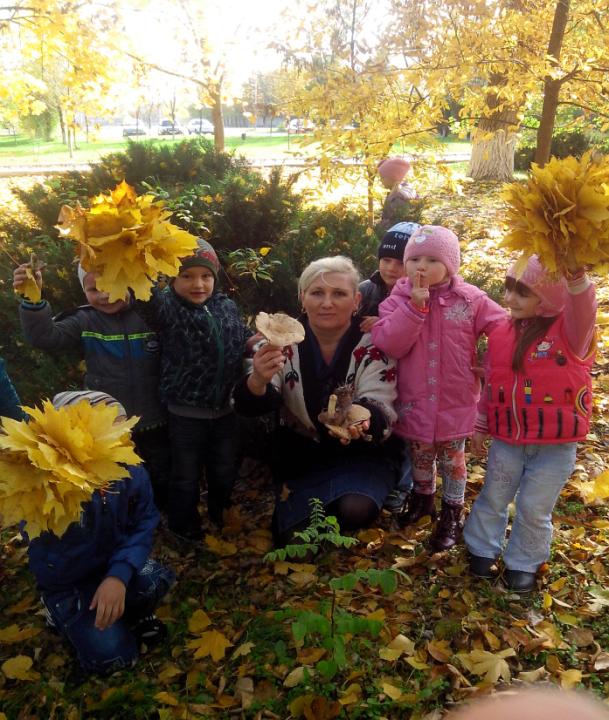 Экскурсии  
в  природу  
в  разное  время  года  
и  наблюдение  за её  изменениями
2. Формы работы с родителями
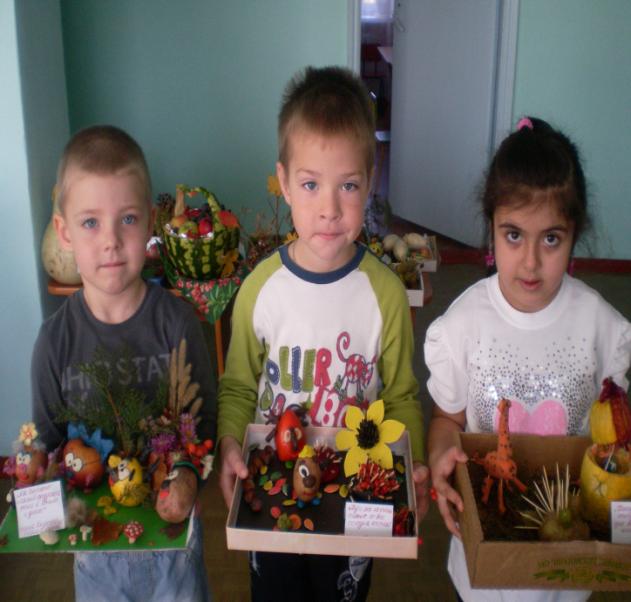 1.  Участие  и  оказание  помощи  в  подготовке  и  проведение мероприятий  в  детском  саду  (конкурсы  поделок, рисунков, развлечения, музыкальные  досуги и  другие).
2.  Анкетирование  с  целью  ознакомления  с  семейным  опытом экологического  воспитания
Ожидаемый  результат:
- создание необходимых условий для организации деятельности ДОУ по экологическому воспитанию;
-  у ребят сформируется стремление к исследованию объектов природы, они научатся делать выводы, устанавливать причинно-следственные связи;
-  многие дети научатся проводить простейшие и сложные опыты, исследования объектов природы, будут с пользой для себя заниматься поисковой деятельностью;
-  участники  проекта узнают много интересного из жизни растений (деревья, кустарники, травы), исследуют опытным путем условия, необходимые для роста растений; научатся правильно ухаживать за растениями в уголке природы, в цветнике детского сада (рыхление, полив, прополка);
-  ребята научатся вести наблюдения за объектами живой и неживой природы, объяснять связи и цепочки в природе, выполнять Законы общего дома природы.